Родная природа в стихотворениях поэтов XX века
Сакун Ирина Викторовна, 
учитель русского языка и литературы 
специальной (коррекционной) школы  (VII вида) № 3


2012 г
Родная природа в стихотворениях поэтов XX века
А. Блок
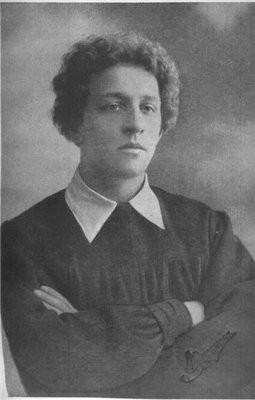 С. Есенин
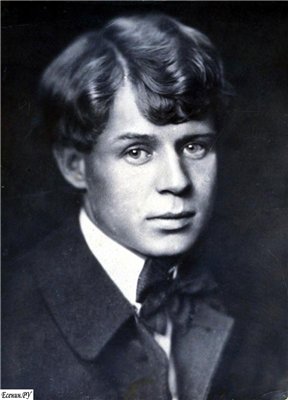 А. Ахматова
Н. Рубцов
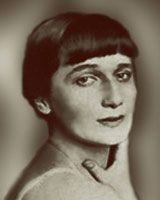 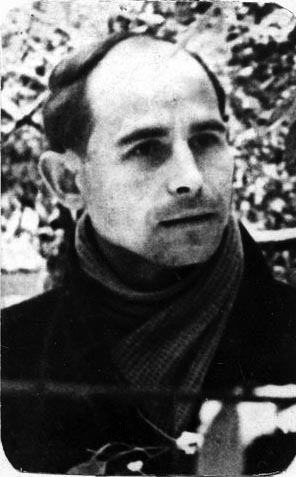 Тема: Н. Рубцов « Звезда полей»
Цель урока: познакомить учащихся с жизнью и творчеством Николая Рубцова - известного русского писателя - песенника, поэзия которого продолжается в музыке, вызвать интерес к лирике поэта.
Задачи: 
Познакомить с жизнью и творчеством поэта.
Помочь понять чувства лирического героя.
Развивать воображение и внутренний слух учащихся.
Заполнить таблицу.
Николай Михайлович Рубцов
Николай Михайлович Рубцов  родился 3 января 1936 года в поселке Емецк Архангельской области. 
В 1940 г. всей семьей переезжают в Вологду, где Рубцовых и застала война.
Родители Н. Рубцова
Александра Михайловна
Михаил Андриянович
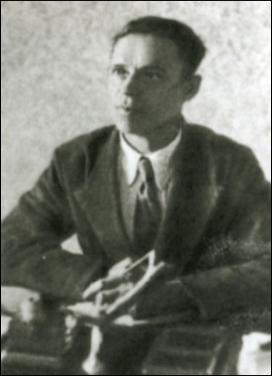 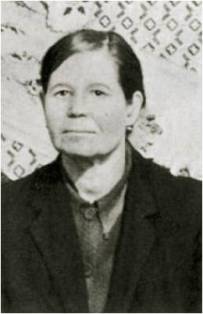 Никольский детский дом
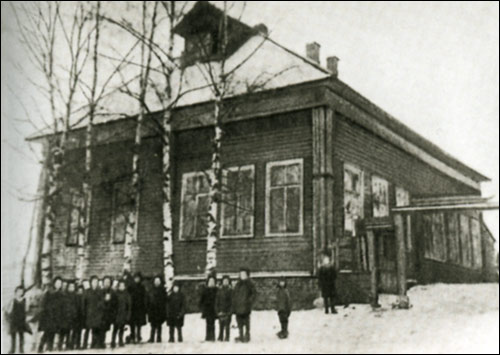 Коля Рубцов с воспитательницами детского дома
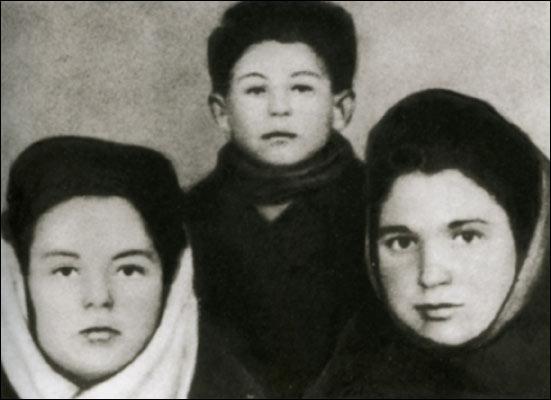 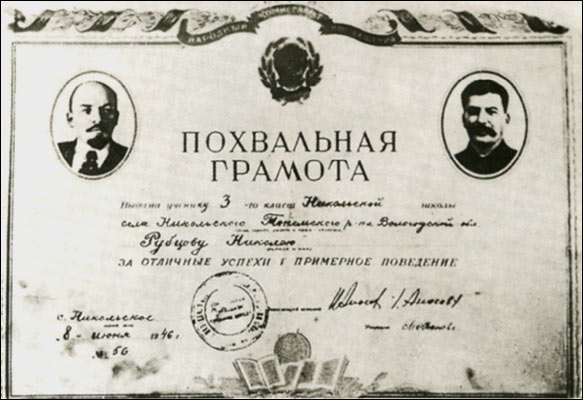 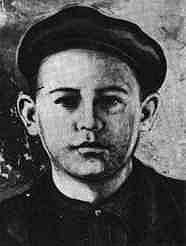 Среди учеников, Рубцов считался одним из лучших.  Третий класс Коля закончил с похвальной грамотой. Тогда же он написал и свое первое стихотворение.
Николай Михайлович Рубцов
1950-1952г-будущий поэт учился в Тосненском лесотехническом техникуме

1952-1953 г- работал кочегаром в архангельском флоте треста «Севрыба»
Николай Рубцов призван в армию в 1955 году;
Служил на Северном флоте до 1959 г.
Служба давалась ему легко, и уже через год он стал отличником боевой и политической подготовки 
Его стихи появляются в армейской печати.
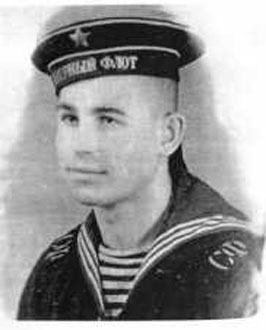 Николай Михайлович Рубцов
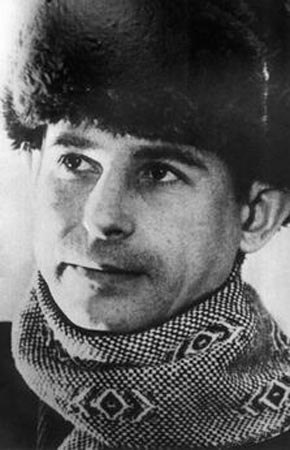 С 1962 –1969 гг. учился в Литературном институте имени М. Горького в Москве.

 Печатался с 1962 г. Опубликовал сборники “Лирика”, “Звезда полей”, “Душа хранит”, “Сосен шум”, “Зеленые цветы”.

Трагически погиб в результате тяжелой бытовой ссоры в 19 января 1971 году.
Память
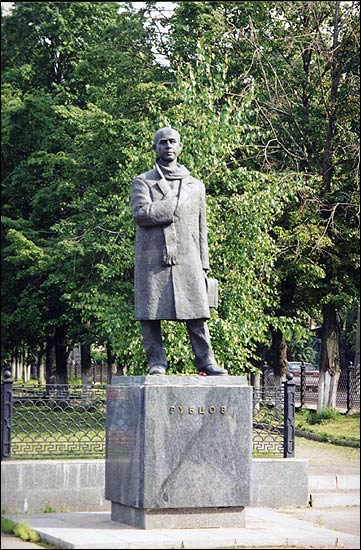 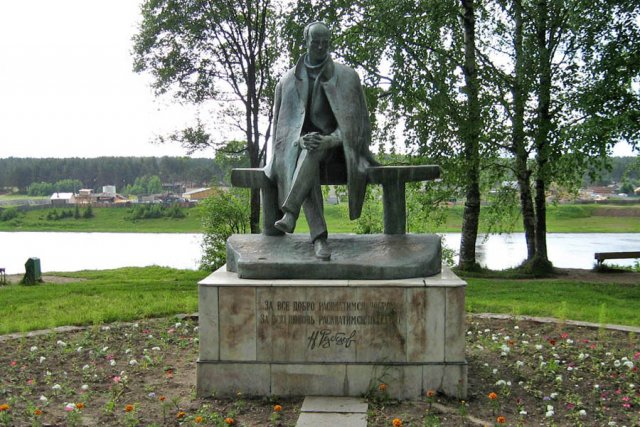 Мемориальная доска на здании Кировского завода в г. Санкт-Петербурге
Памятник Н. Рубцову в г. Вологде
Памятник Н. Рубцову в 
г. Тотьме
Проверим!
Звезда
ИДЕАЛ
ДОБРО
КРАСОТА
МЕЧТА
СЛАВА
ТЕПЛО
ПУТЬ
ПОМОЩЬ
ЗАЩИТА
ЛЮБОВЬ
Звезда полей
Звезда полей, во мгле заледенелойОстановившись, смотрит в полынью.Уж на часах двенадцать прозвенело,И сон окутал родину мою...Звезда полей! В минуты потрясенийЯ вспоминал, как тихо за холмомОна горит над золотом осенним,Она горит над зимним серебром...Звезда полей горит, не угасая,Для всех тревожных жителей земли,Своим лучом приветливым касаясьВсех городов, поднявшихся вдали.Но только здесь, во мгле заледенелой,Она восходит ярче и полней,И счастлив я, пока на свете беломГорит, горит звезда моих полей...
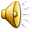 Словарная работа
Заледенелый — заледеневший, покрыв­шийся льдом.
 Полынья — незамерзшее или уже растаявшее место на ледяной поверхности реки, озера, моря.
Потрясение — 1) глубокое, тяжело переживаемое волнение.
 Угасать — то же, что и гаснуть.
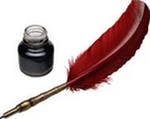 Анализ художественных особенностей стихотворения.
Определить размер стиха. 

Звезда полей, во мгле заледенелойОстановившись, смотрит в полынью.Уж на часах двенадцать прозвенело,И сон окутал родину мою...
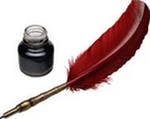 Анализ художественных особенностей стихотворения.
2. Найти метафоры:

Звезда полей, во мгле заледенелойОстановившись, смотрит в полынью.Уж на часах двенадцать прозвенело,И сон окутал родину мою...
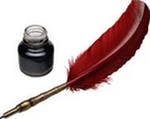 Анализ художественных особенностей стихотворения.
3. Найти эпитеты:

Звезда полей, во мгле заледенелойОстановившись, смотрит в полынью.Уж на часах двенадцать прозвенело,И сон окутал родину мою...
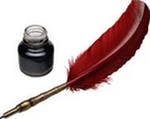 В каких строчках выражена главная мысль стихотворения?
И счастлив я , пока на белом свете
Горит, горит звезда моих полей…
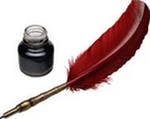 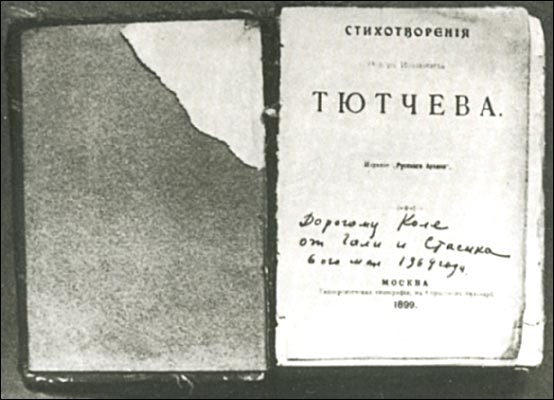 Я переписывать не стану Из книги Тютчева и Фета, Я даже слушать перестану Того же Тютчева и Фета, И я придумывать не стану Себя особого, Рубцова, За это верить перестану В того же самого Рубцова, Но я у Тютчева и Фета Проверю искреннее слово, Чтоб книгу Тютчева и Фета Продолжить книгою Рубцова!..
В горнице моей светло…
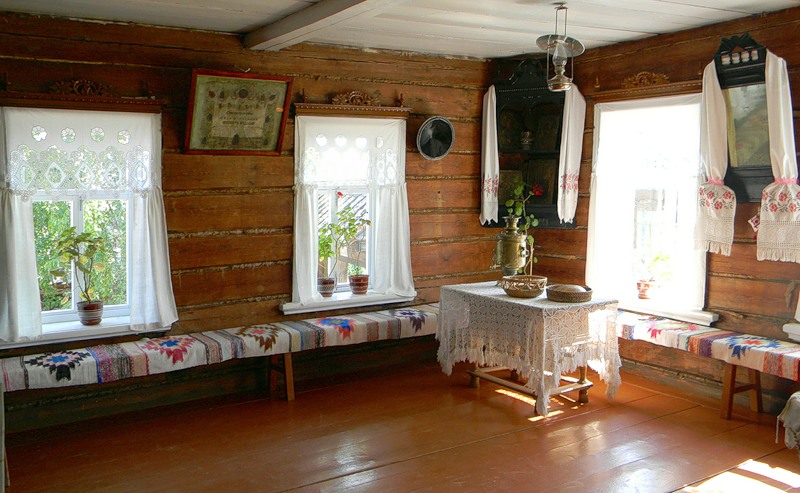 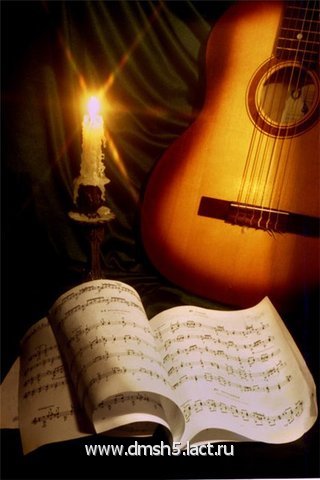 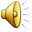 Рефлексия
Для Н. Рубцова символ Родины-звезда,
для С. Есенина- дорога, березы,
для А. Блока- ветер, буря.

А что для Вас будет символом Родины?
Букет